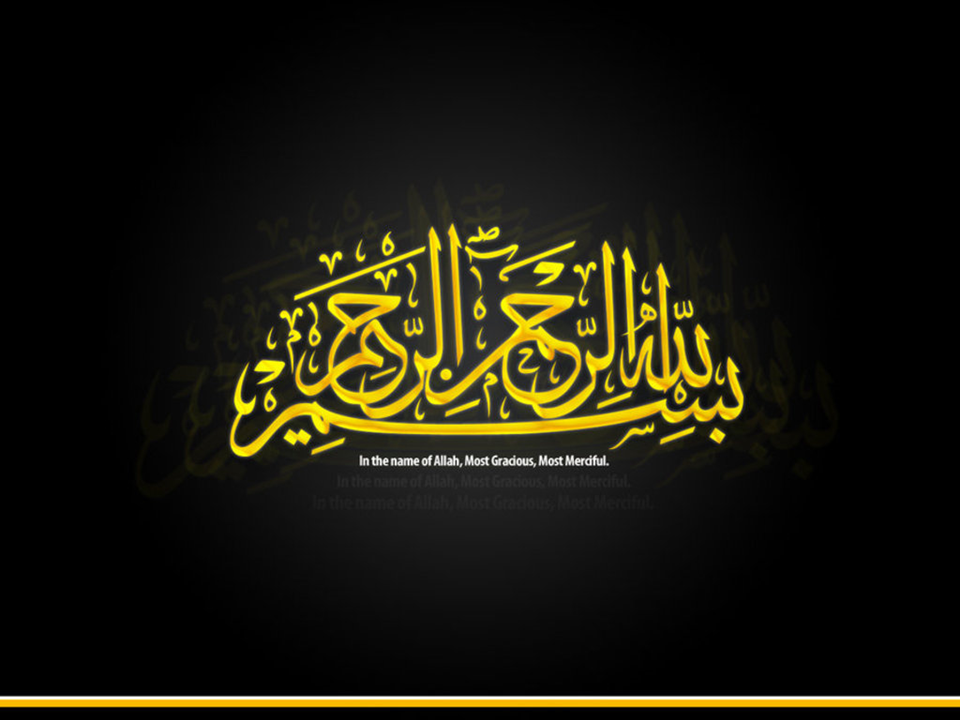 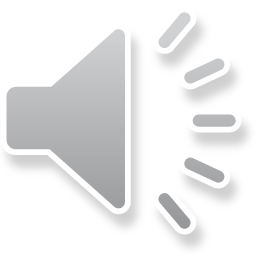 [Speaker Notes: In the name of Allah, Most Gracious, Most Merciful.]
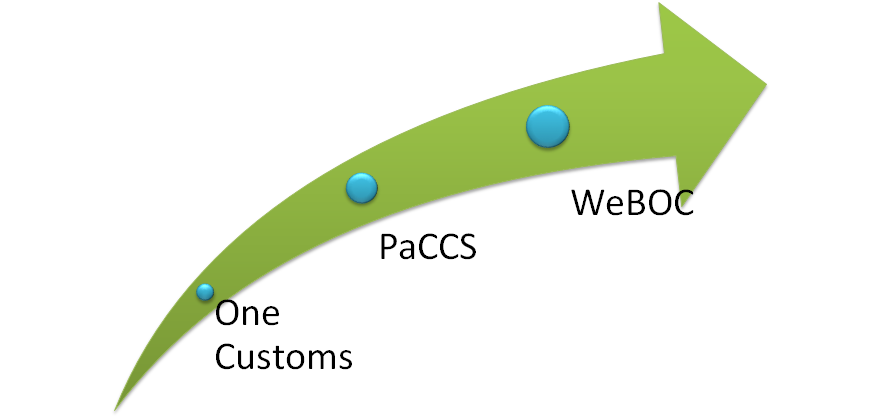 PSW
Pakistan Single Window
A Single Window is a facility that permits parties involved in trade and transport to lodge standardized information and documents with a single entry point to fulfill all import, export, and transit-related regulatory requirements. If information is electronic, then individual data elements should only be submitted once.
[Speaker Notes: One window system. All institution will work in a single window.
Many institutions were already been added in WeBOC. (Plant Protection, Animal Quarantine, Ministry of Foreign Affairs etc.
All register users in WeBOC will register again in PSW. 
PSW has made many things very simple.]
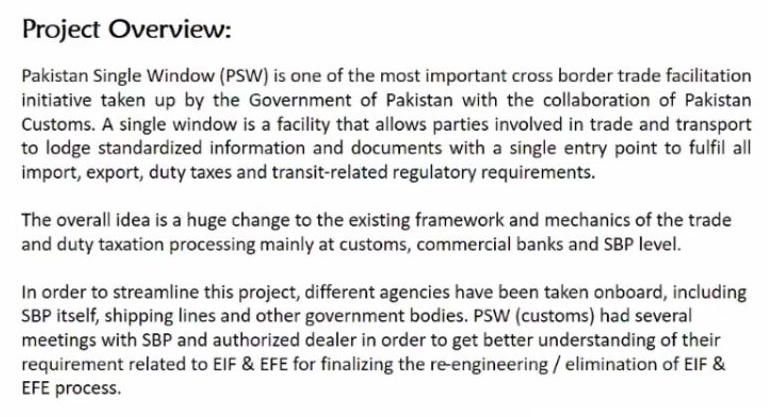 Features of PSW

Connect Government’s 49 Trade Regulators
Decrease Cost and Time
Registration Process Super Easy & Paperless/ Contactless
Eliminate Form-E and EIF Form
Government Departments Issues Documents Online in PSW
Perform Joint Inspection
Port Community System
[Speaker Notes: Registration is Paperless & Contactless which was very complex in WeBOC
Trader has to arrange almost 22 documents, 
Removal of raised Objections
Physical appearance,
Custom officer visits the location
According to Customs it was 10 days process which actually takes months.
Now you can register in hours.]
Benefits for the Government

Increase Revenue Yield
Improved Compliance
Enhanced Security Controls
Benefits for the Traders

Reduced costs and time
Faster clearance
Transparency & Predictability
Less Opportunity for interpretation of laws, regulations etc.
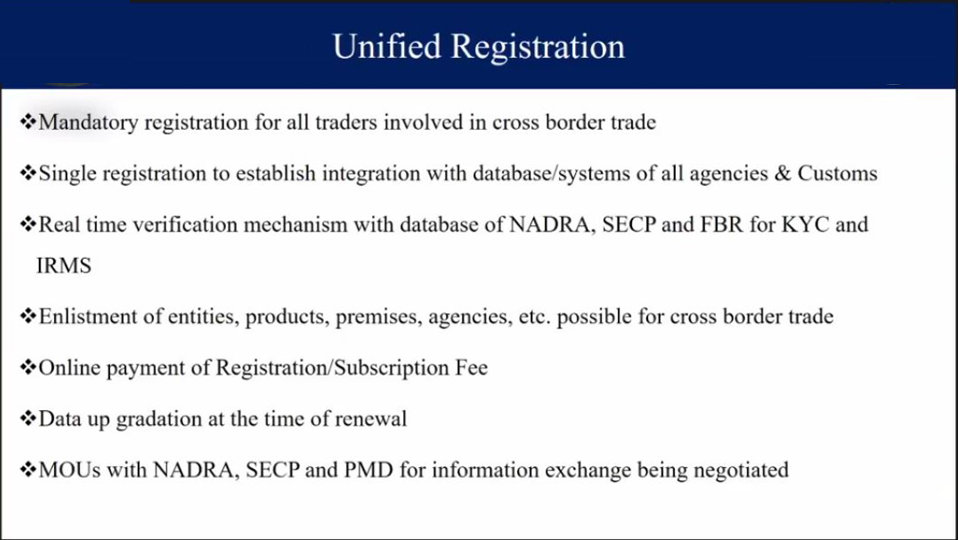 PSW Subscription
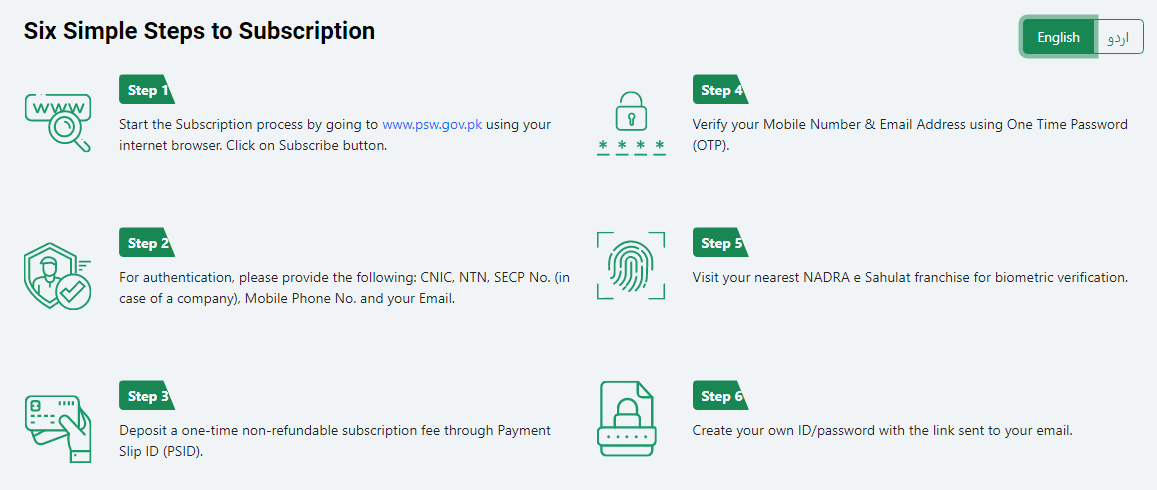 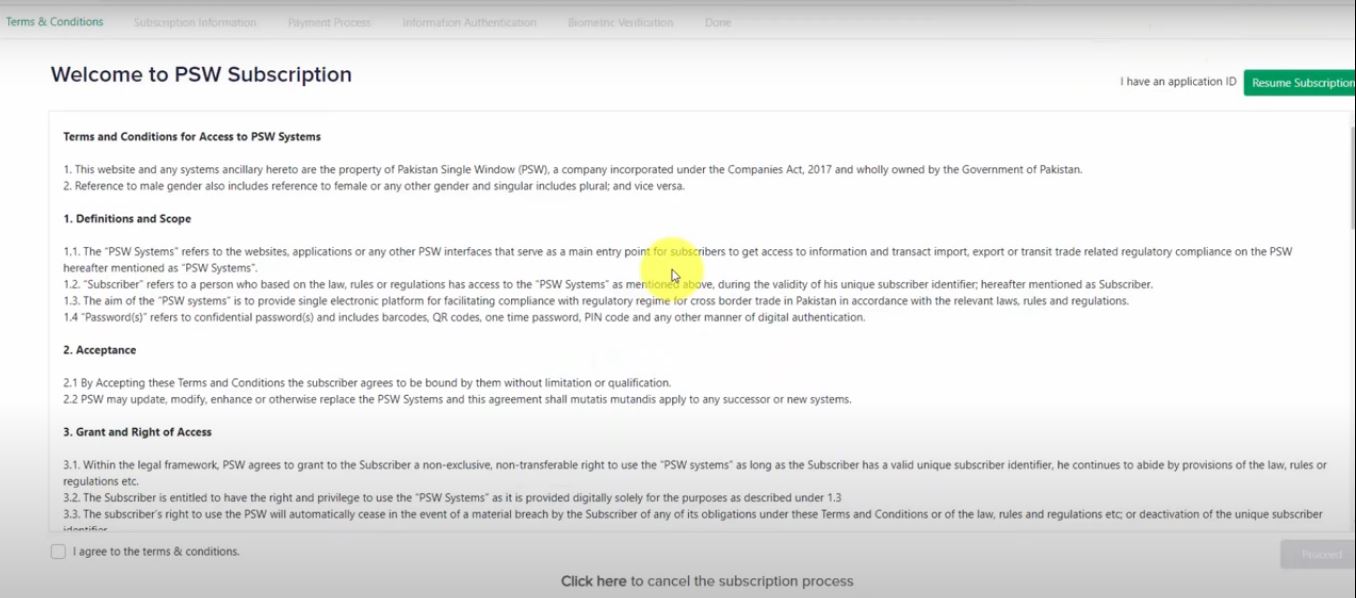 [Speaker Notes: Acknowledgement of Terms & Conditions
Click “I Agree to the Terms & Conditions” and Proceed]
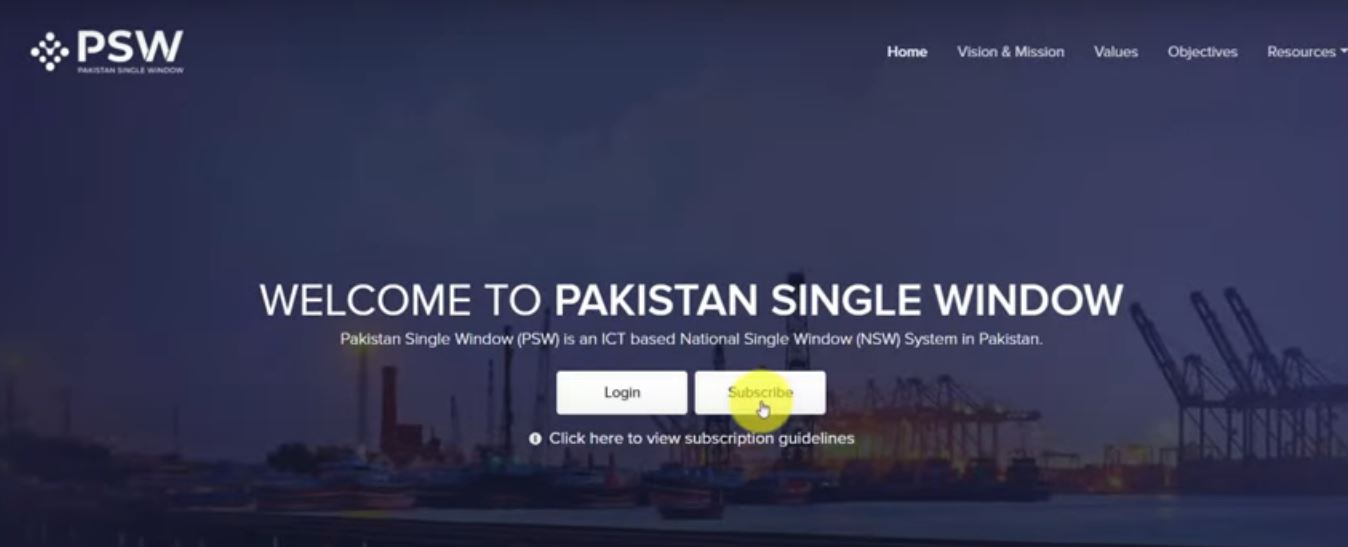 [Speaker Notes: Registration Process]
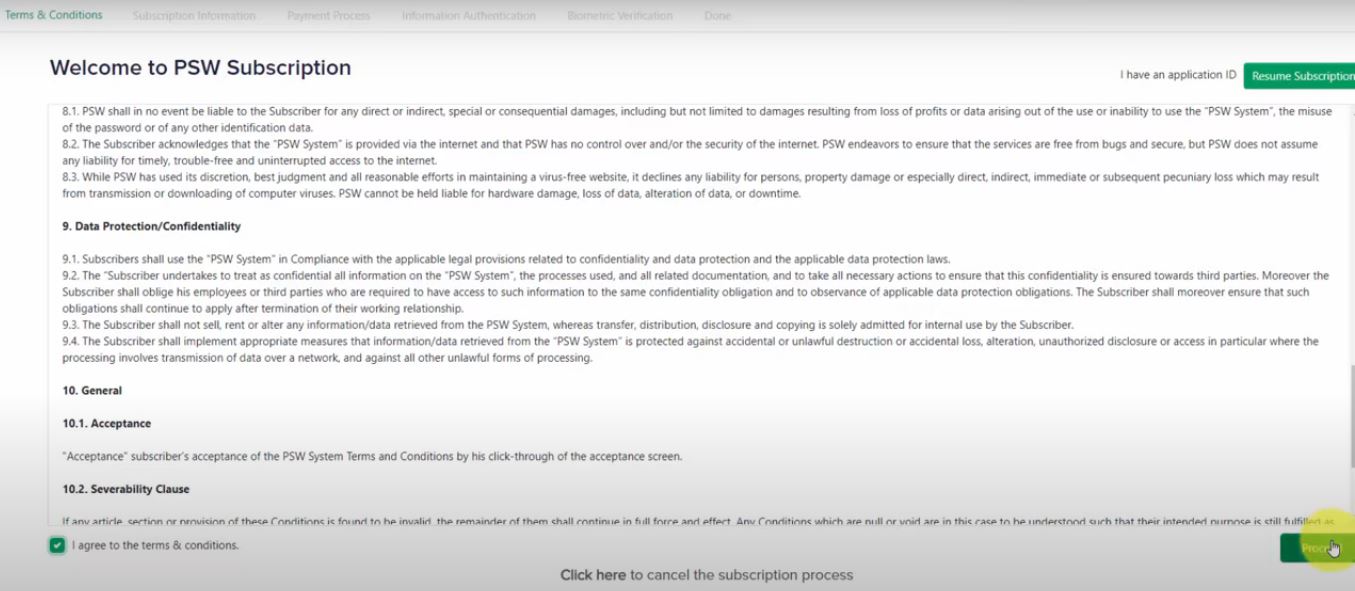 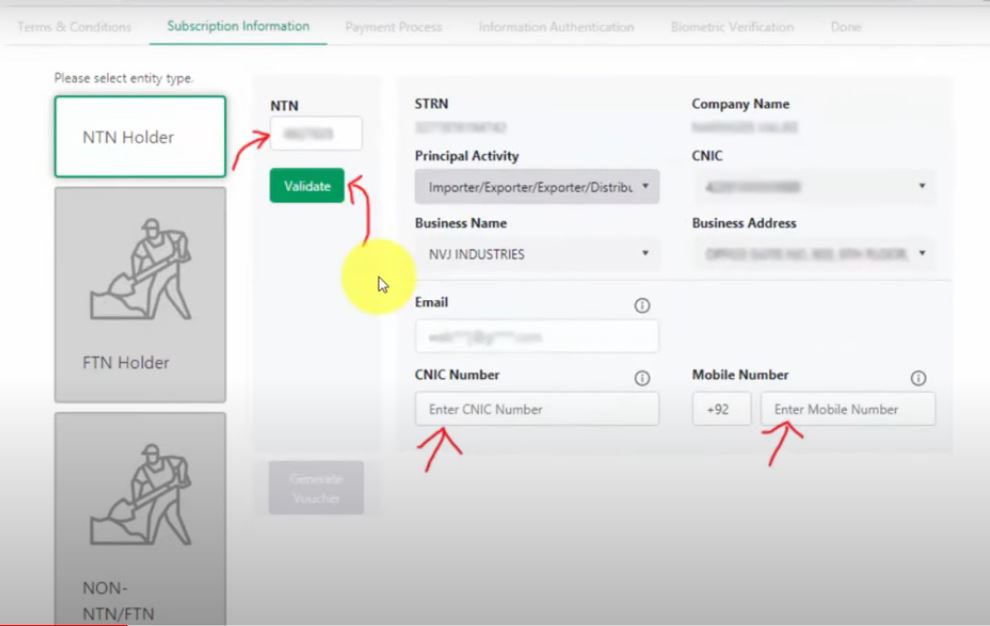 [Speaker Notes: Three Types of Users NTN    FTN   Non NTN/FTN
You have to provide NTN, Email, CNIC no & Mobile no
Email should be same as provided in IRIS database (NTN , Sales tax)
Generate Voucher]
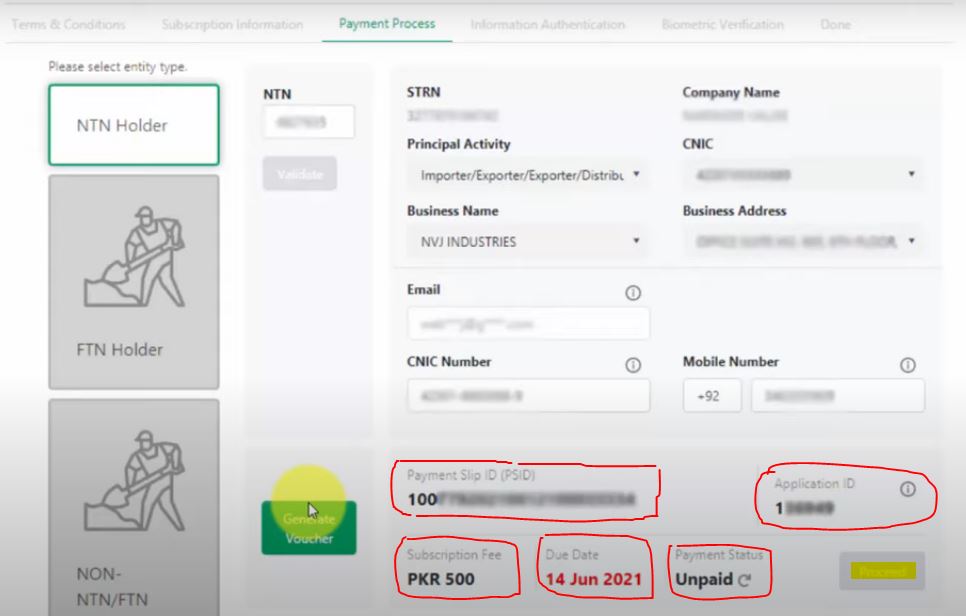 [Speaker Notes: PSID & Application ID has been generated (note down these two fields)
You will also receive email and SMS of this information]
Email of Rs.500/- Voucher
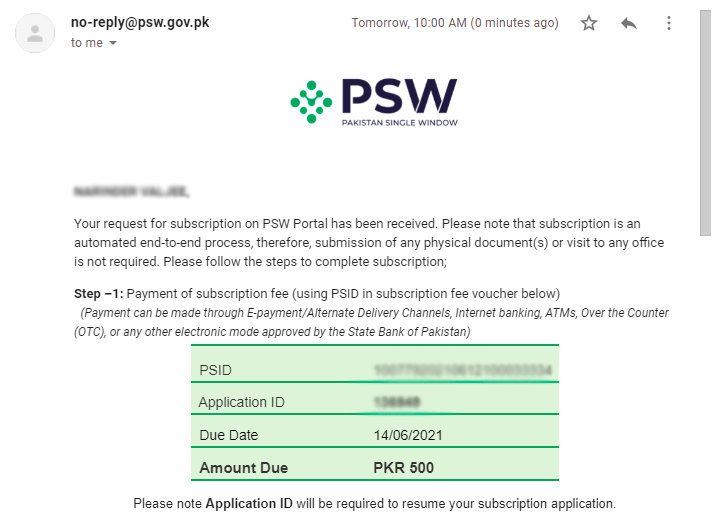 [Speaker Notes: EMAIL SCREENSHOT]
SMS of Rs.500/- Voucher
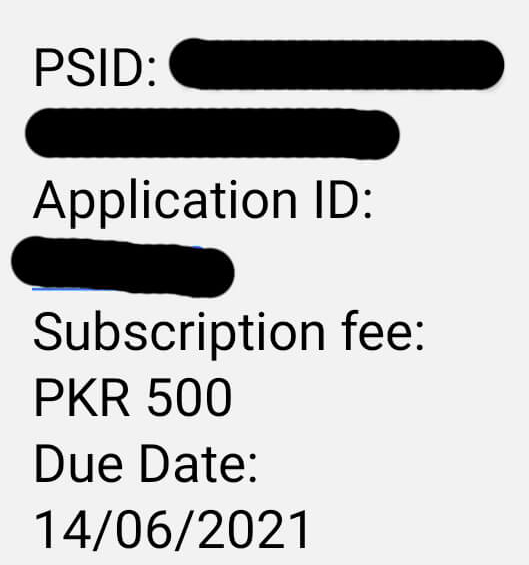 [Speaker Notes: SMS of Rs.500/- Voucher]
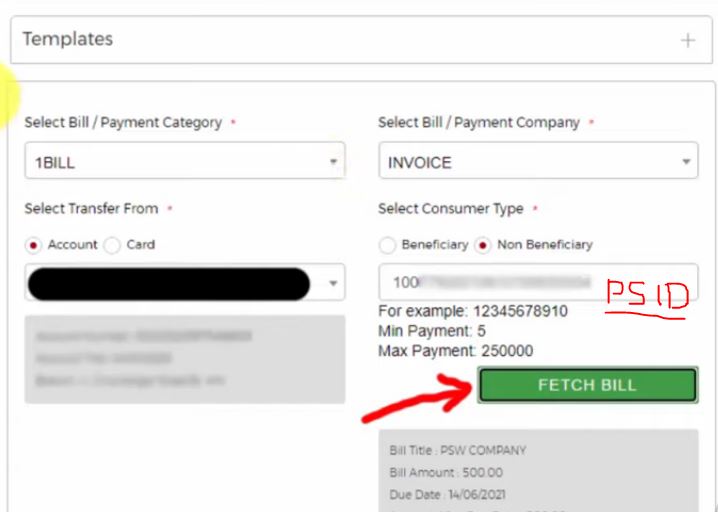 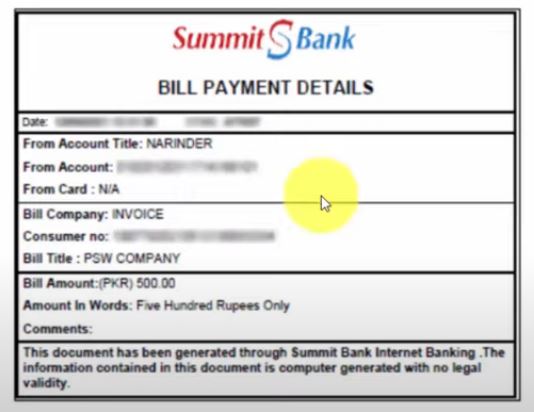 [Speaker Notes: Payment through bank]
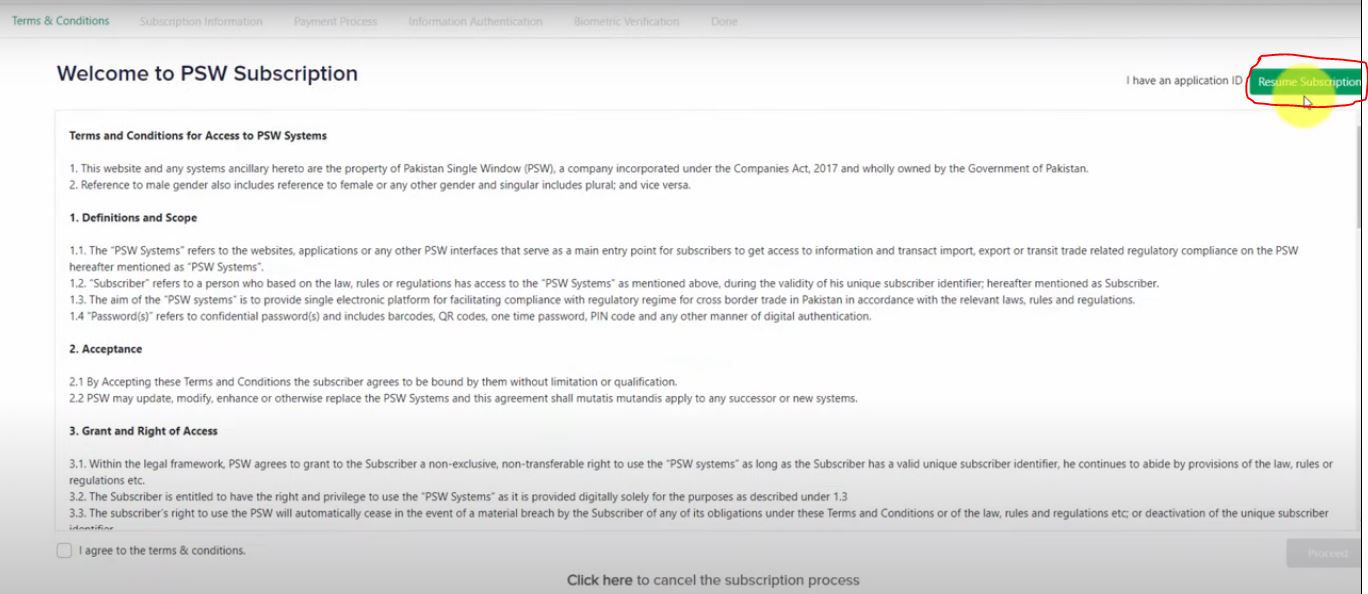 [Speaker Notes: Click Resume Application]
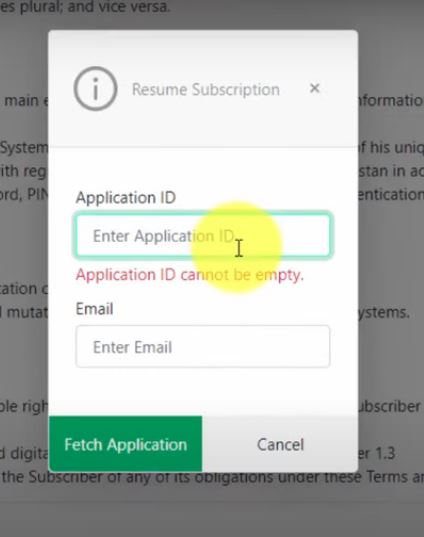 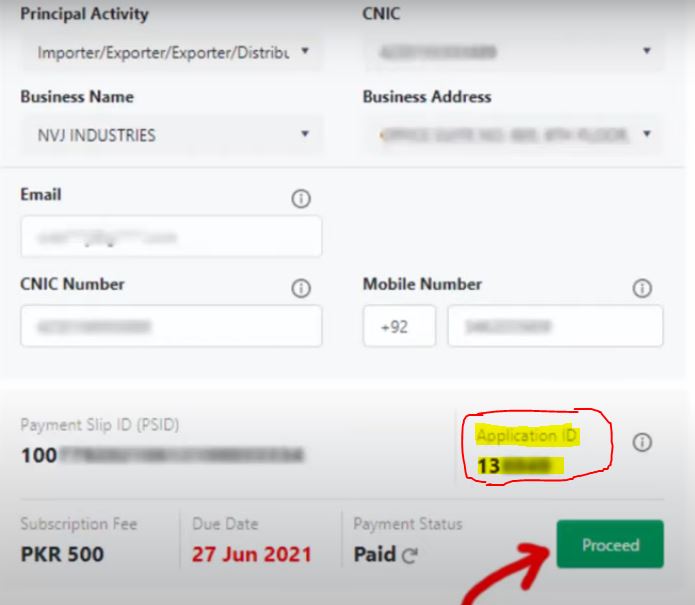 [Speaker Notes: Enter Application ID & Email ID 
Application ID will be available in your email and SMS
Status of payment has been changed. 
Proceed]
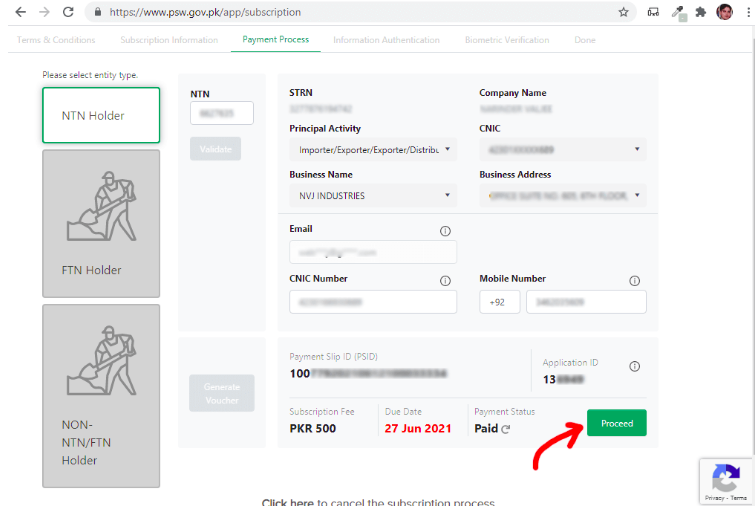 [Speaker Notes: Step 6
After payment, the system will update your ‘Payment Status’, and your application status changed to Paid.
Now simply click the process button to go next step.]
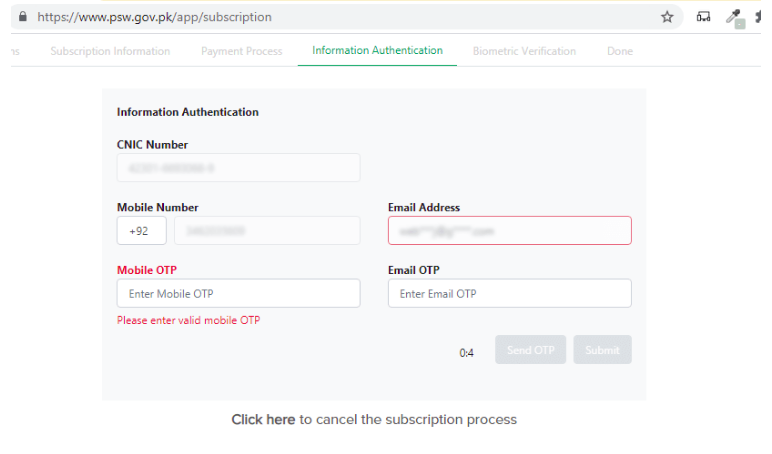 [Speaker Notes: Step 7
Now you are on an information authentication page, where you will verify your mobile number and email address.
Click on the ‘Send OTP’ button, this PSW system will send two OTP codes, one to your mobile number and one to your email address.]
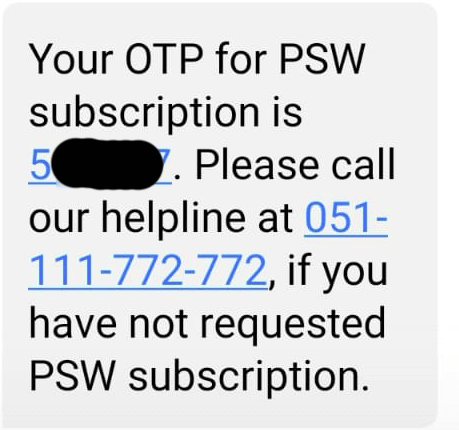 [Speaker Notes: Mobile OTP Code]
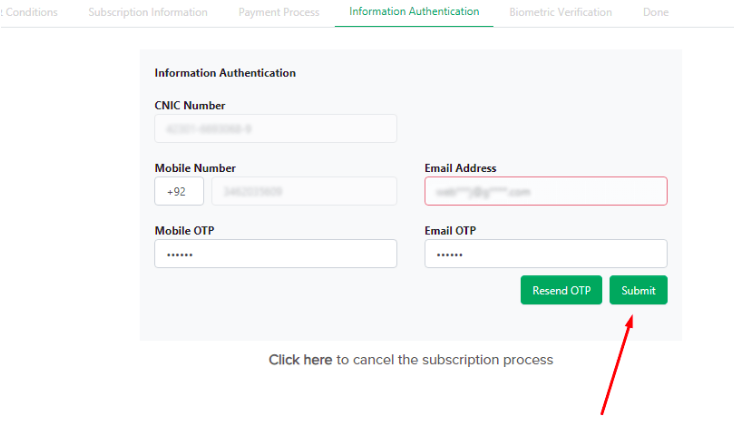 [Speaker Notes: Code receive through mobile SMS so type that code on the ‘Mobile OTP’ textbox.
Code received in email, type in ‘Email OTP’ textbox, and simply press Submit button.]
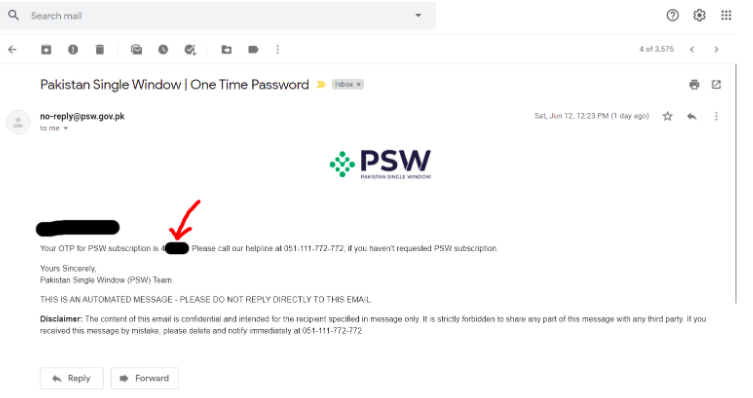 [Speaker Notes: ONE TIME PASSWORD]
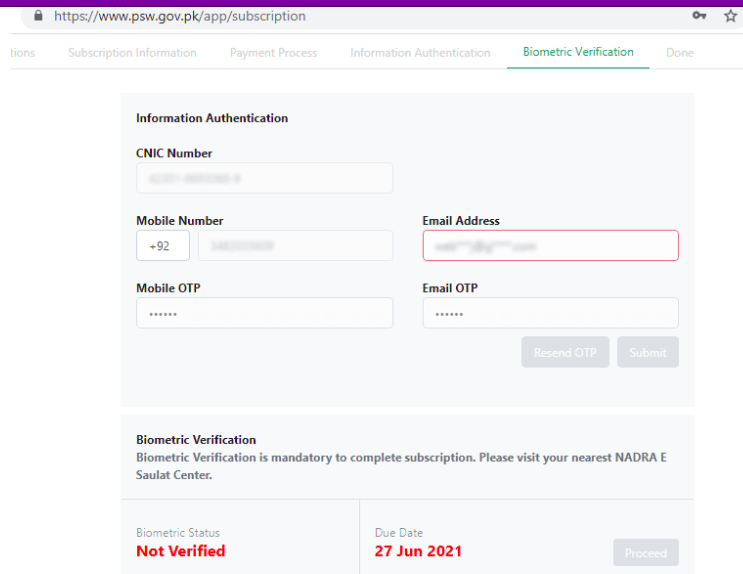 [Speaker Notes: PSW Biometric Verification
After which, the system will show you the ‘Biometric Verification’ page.
Biometric verification is mandatory to complete the subscription. Please visit your nearest NADRA E Saulat Center.]
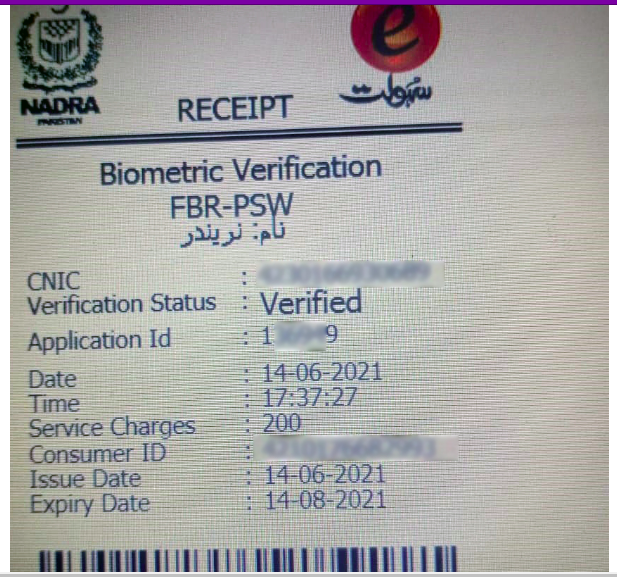 [Speaker Notes: BIOMETRIC RECEIPT.]
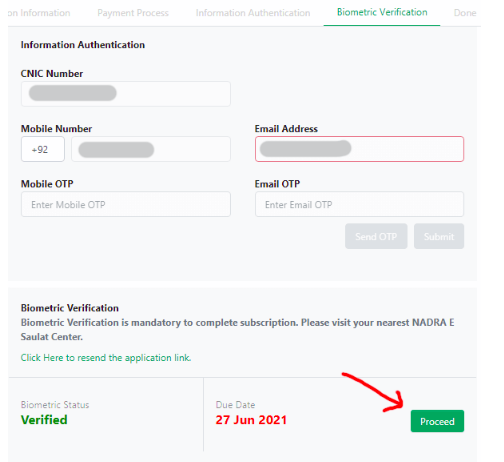 [Speaker Notes: This will take few hours to update your biometric verification status, as soon as your status verified the proceed button enables.]
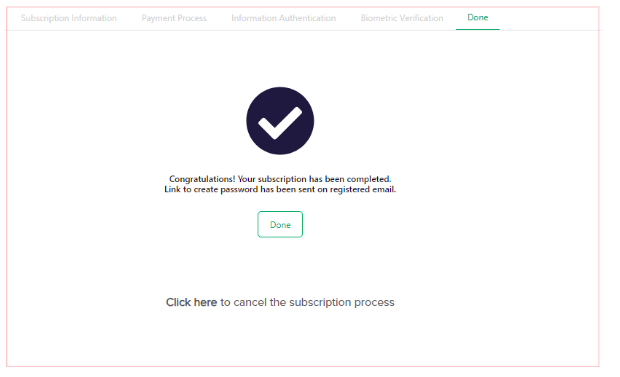 [Speaker Notes: Congratulation! Your subscription has been completed.
Link to create password has been sent on registered email.]
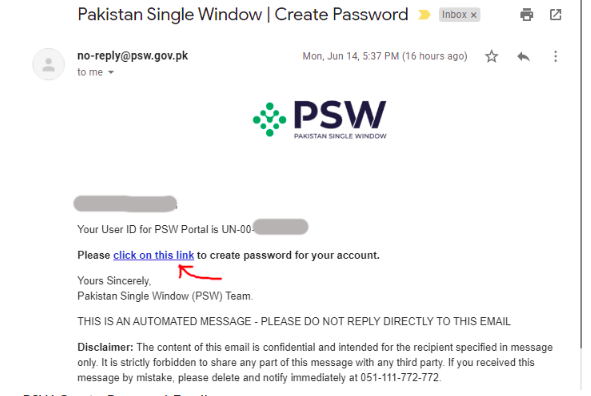 [Speaker Notes: PSW-Create-Password-Email
You will receive an email in which you can find a link, using that link you will create a password for your PSW Account.]
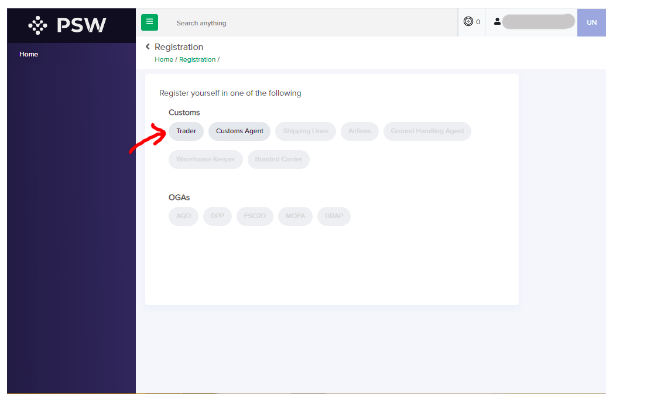 [Speaker Notes: If you are a trader so click on ‘Trader’ and if you are a customs clearing agent so click on ‘Customs Agent’.]
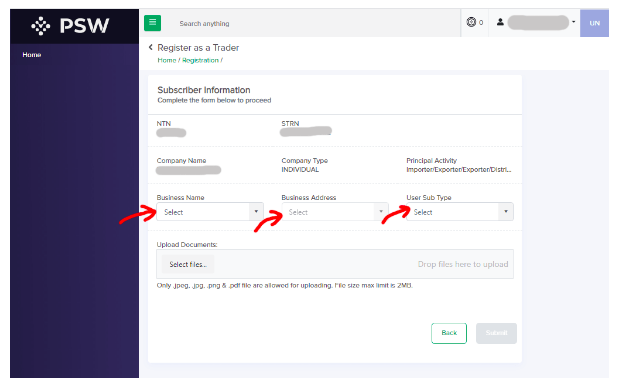 [Speaker Notes: Select Business Name, Business Address, and User Sub Type as Commercial.
Upload Documents (i.e NTN Verification in PDF Format).
After which, press the ‘Submit’ button.]
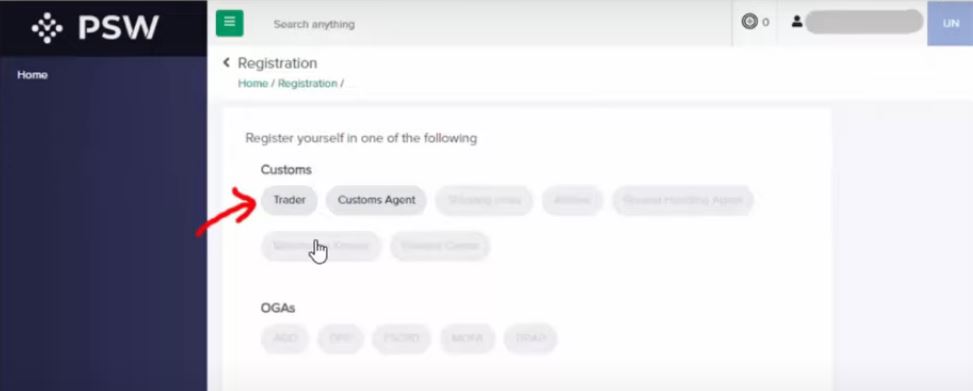 [Speaker Notes: Register yourself as Trader or Clearing Agent]
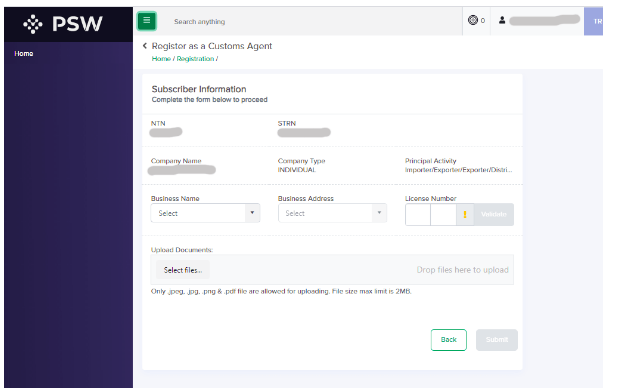 [Speaker Notes: How To Register in PSW (Pakistan Single Window) as a Customs Clearing Agent
Select Business Name, Business Address.
Type Parent Collectorate Code then License Number.
For Example:
KCUS1234]
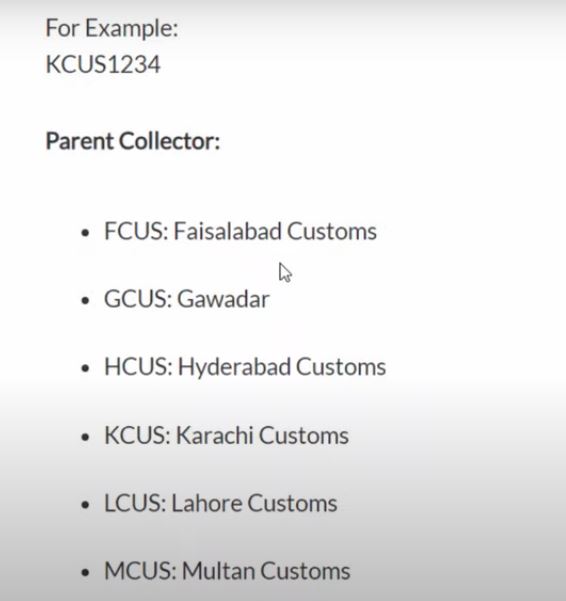 [Speaker Notes: List of Collectorate Codes is also available]
RENEWAL SUBSCRIPTION
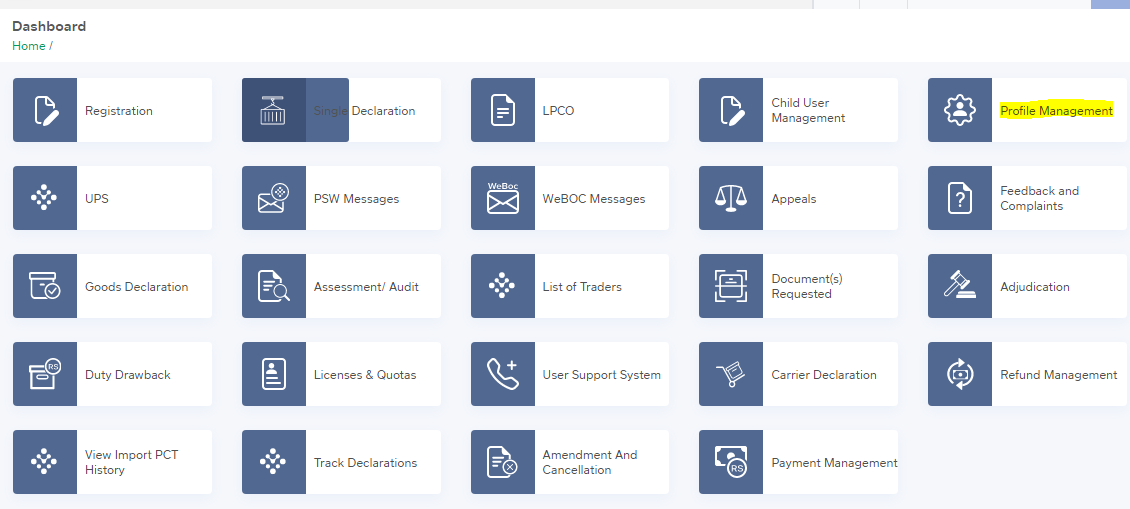 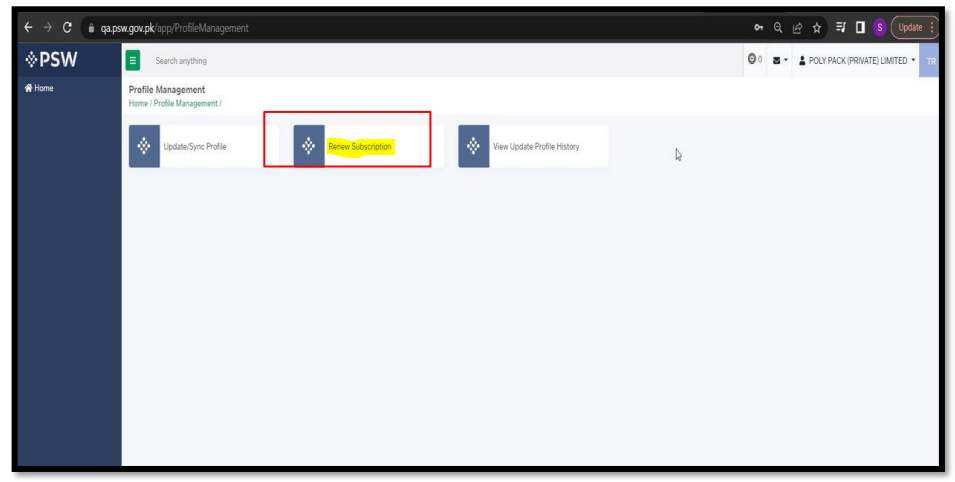 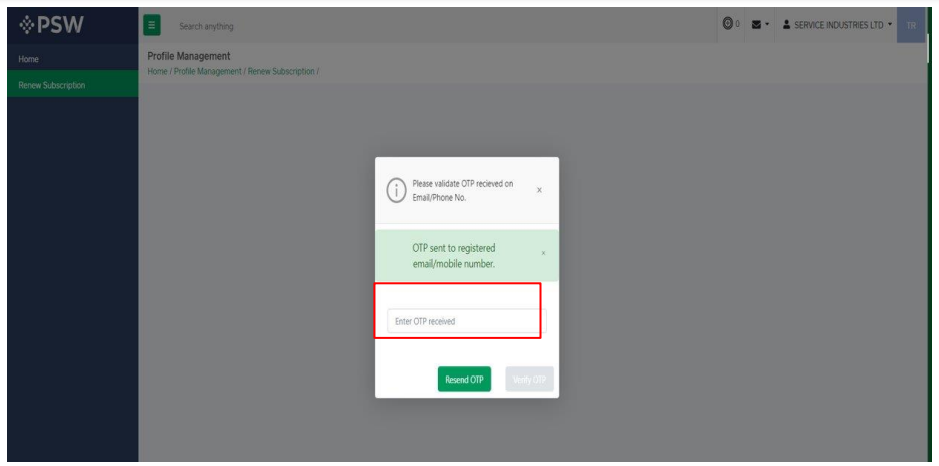 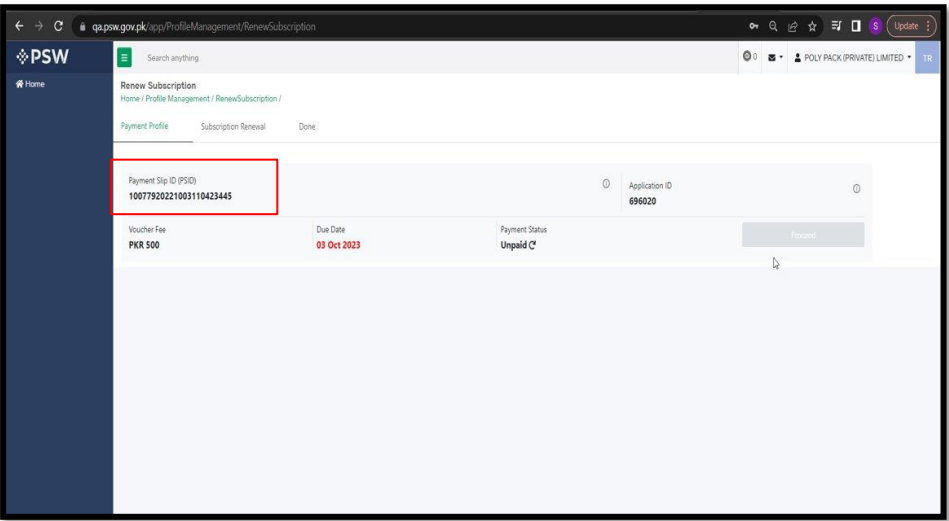 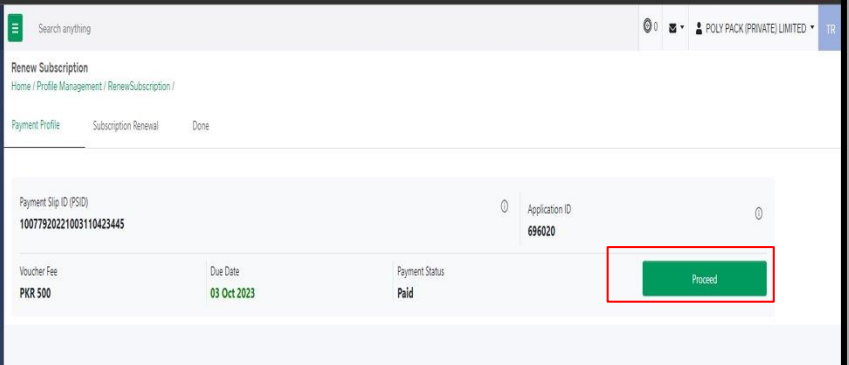 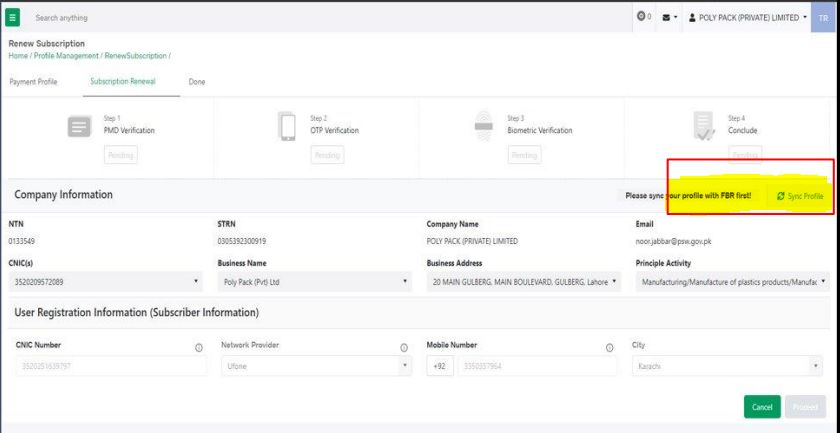 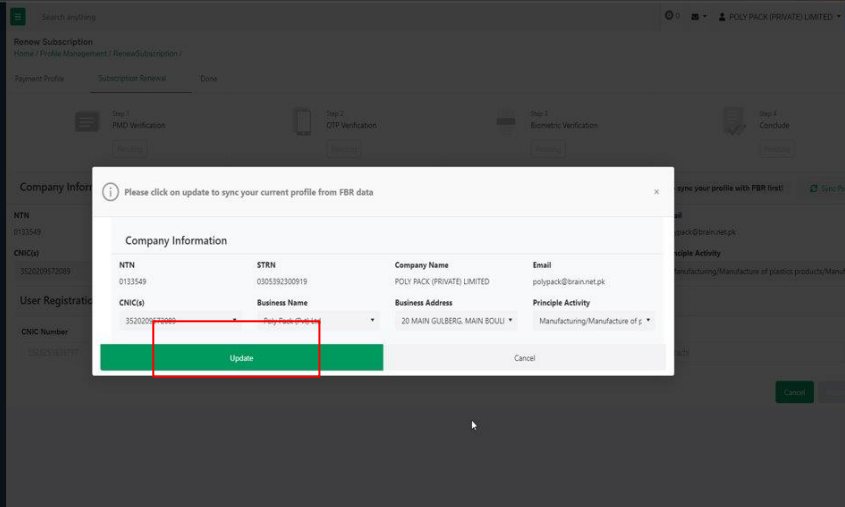 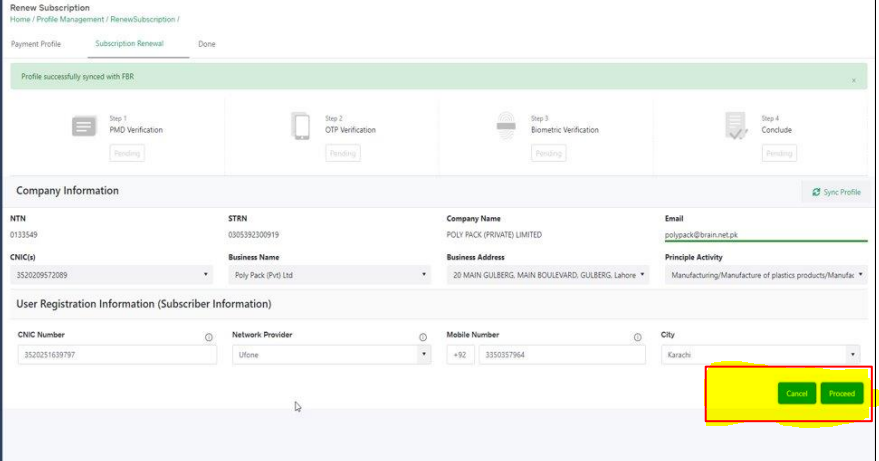 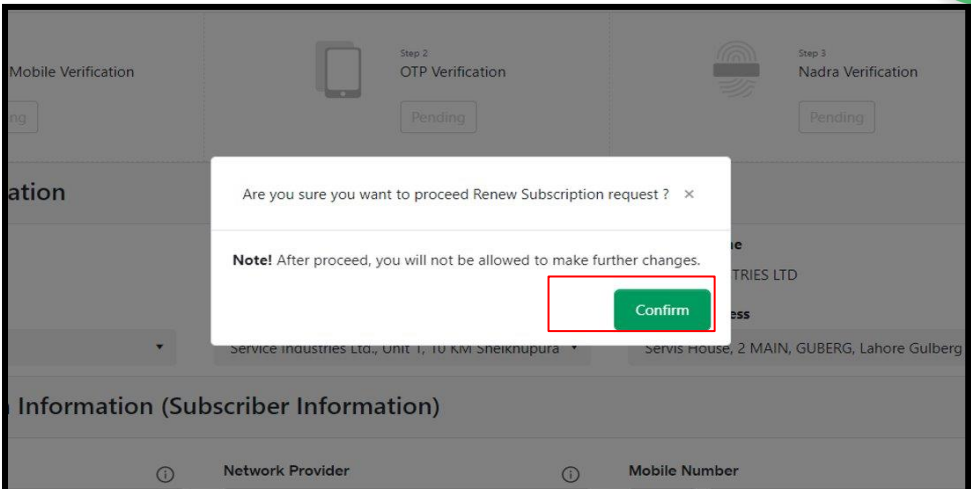 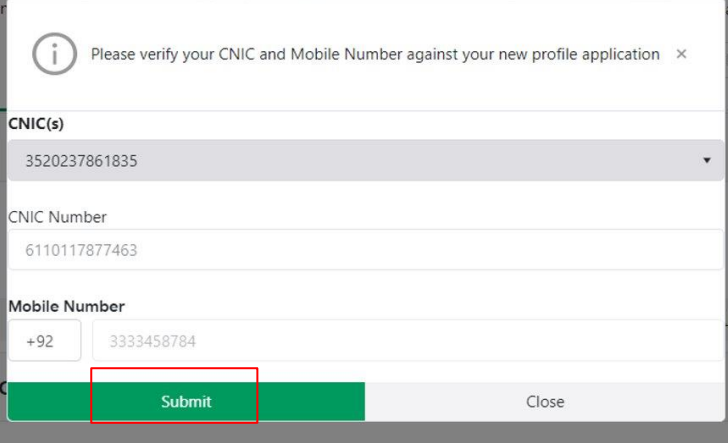 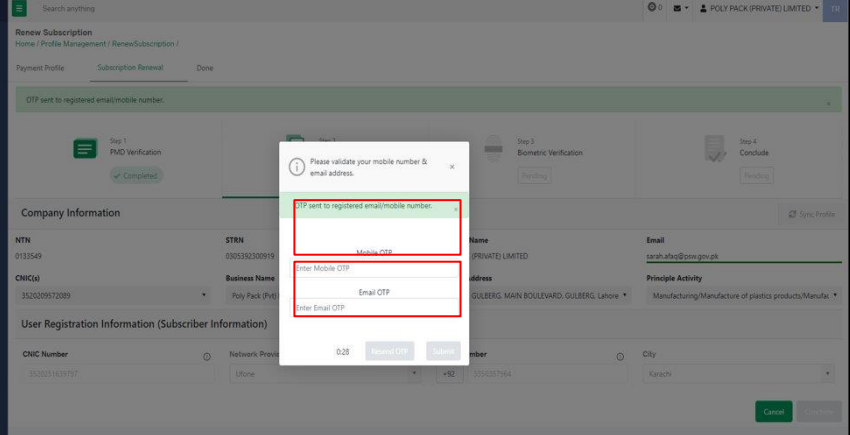 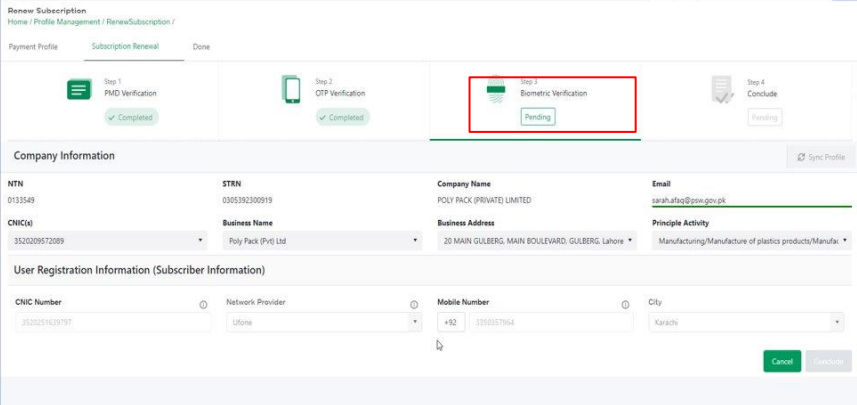 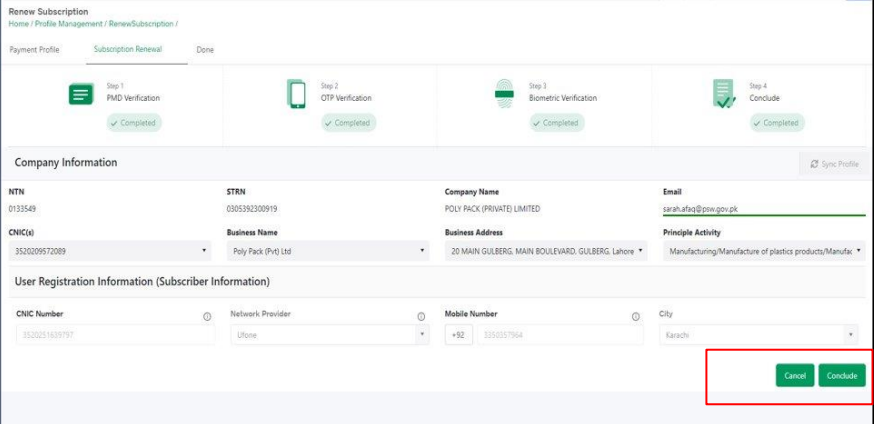 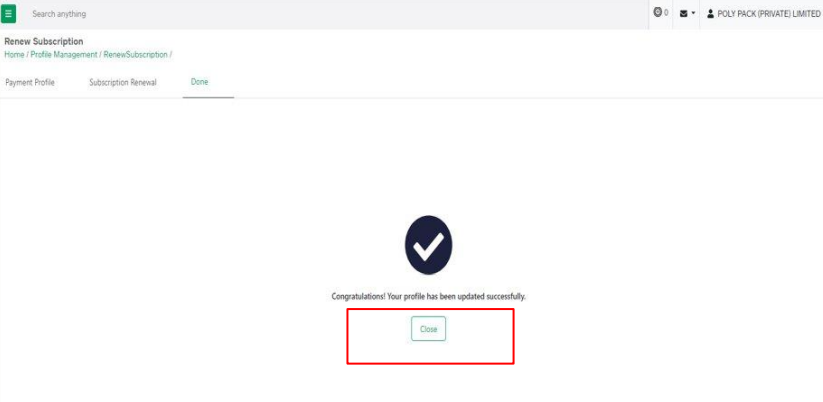 Financial Instrument
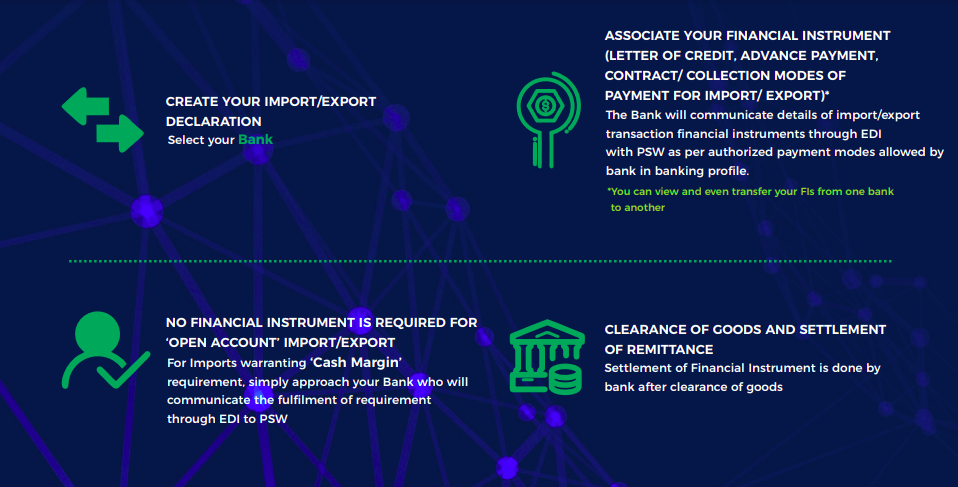 [Speaker Notes: List of Collectorate Codes is also available]
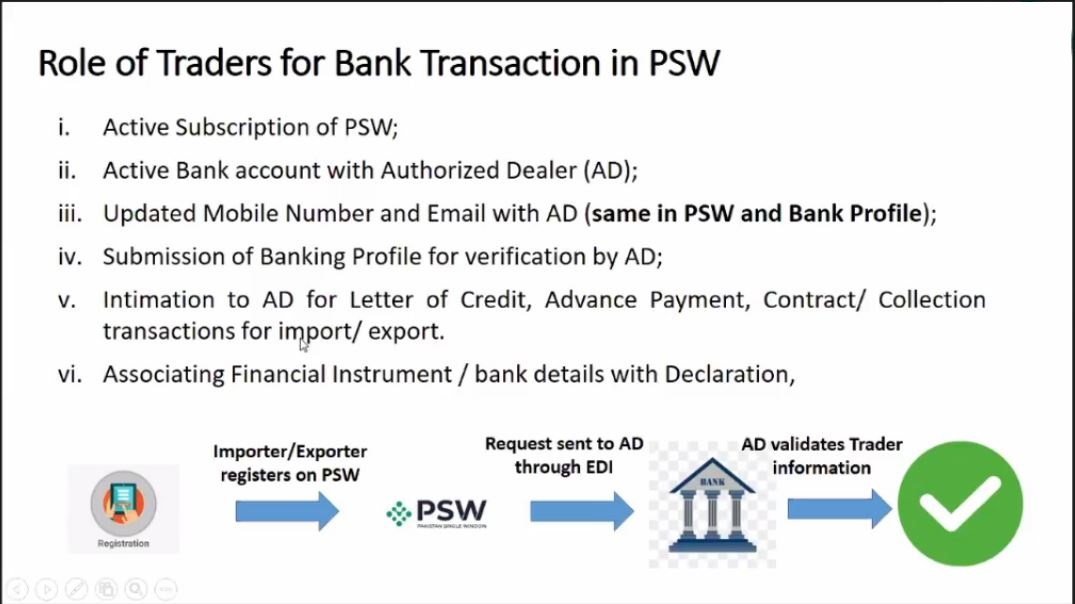 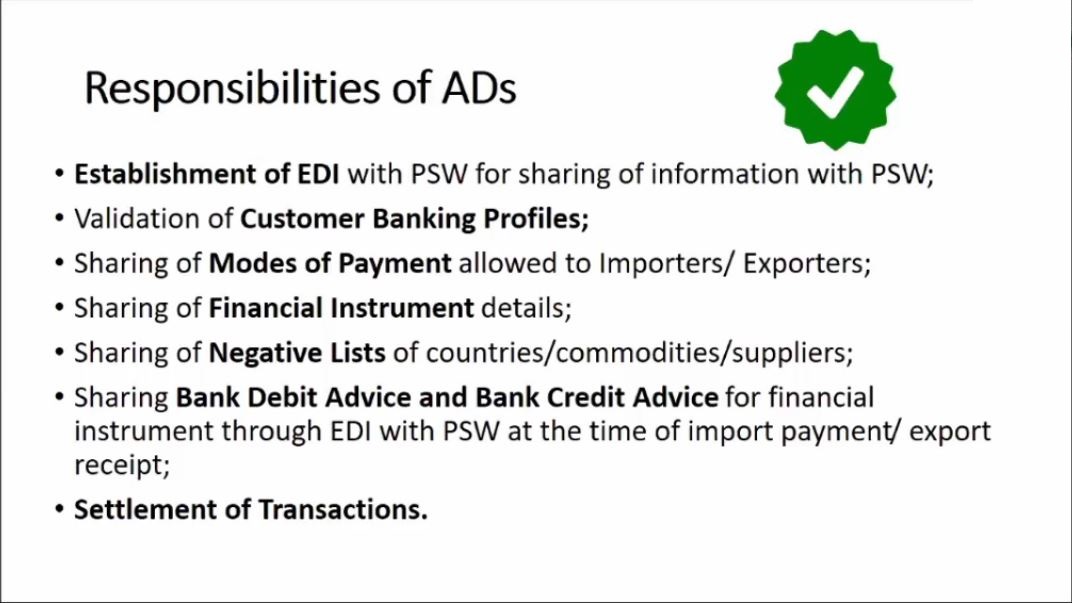 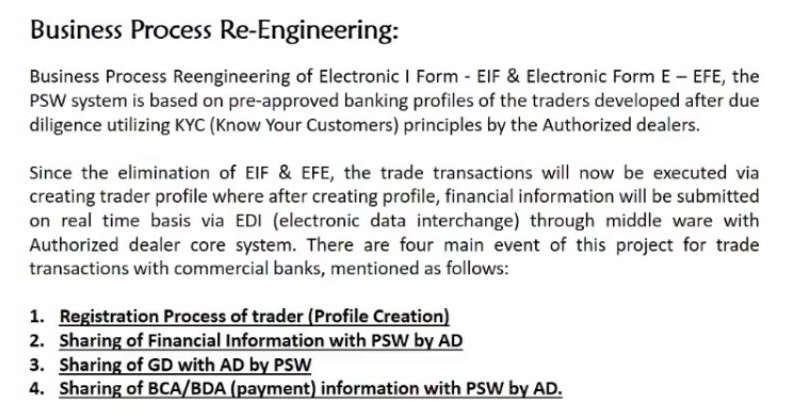 Associate Banking Profile
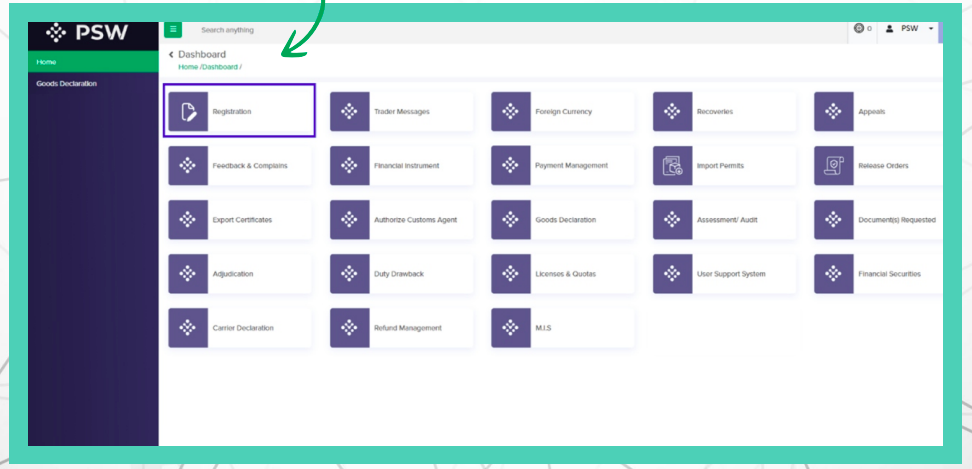 [Speaker Notes: List of Collectorate Codes is also available]
Associate Banking Profile
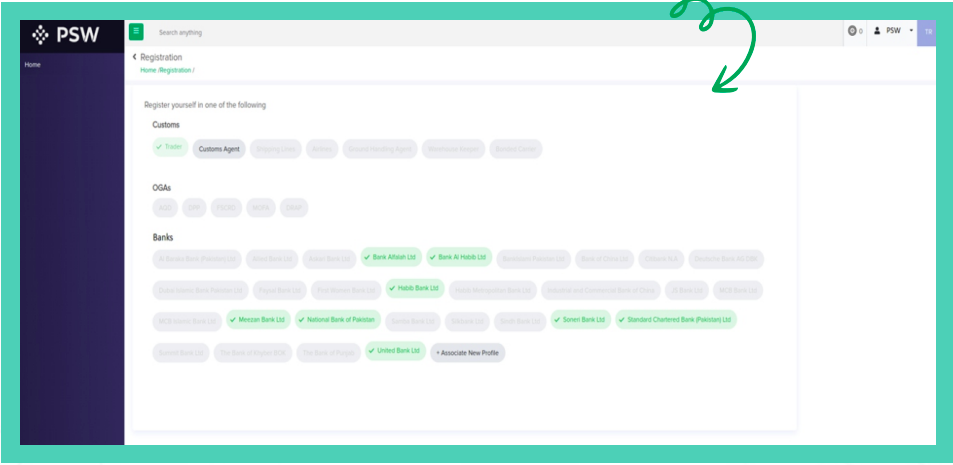 [Speaker Notes: List of Collectorate Codes is also available]
Associate Banking Profile
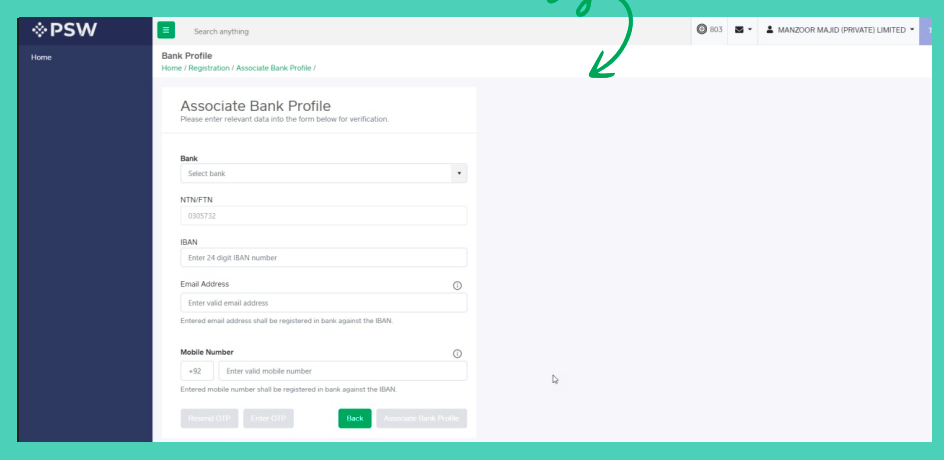 [Speaker Notes: List of Collectorate Codes is also available]
Associate Banking Profile
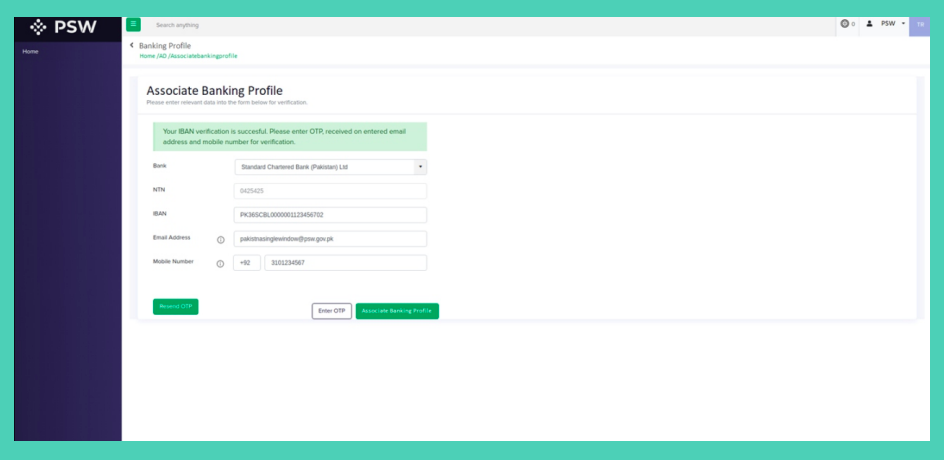 [Speaker Notes: List of Collectorate Codes is also available]
Associate Banking Profile
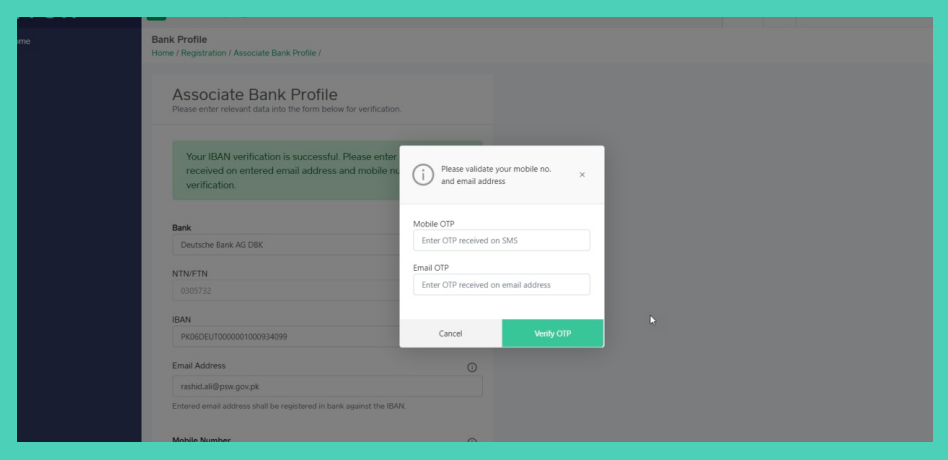 [Speaker Notes: List of Collectorate Codes is also available]
Associate Banking Profile
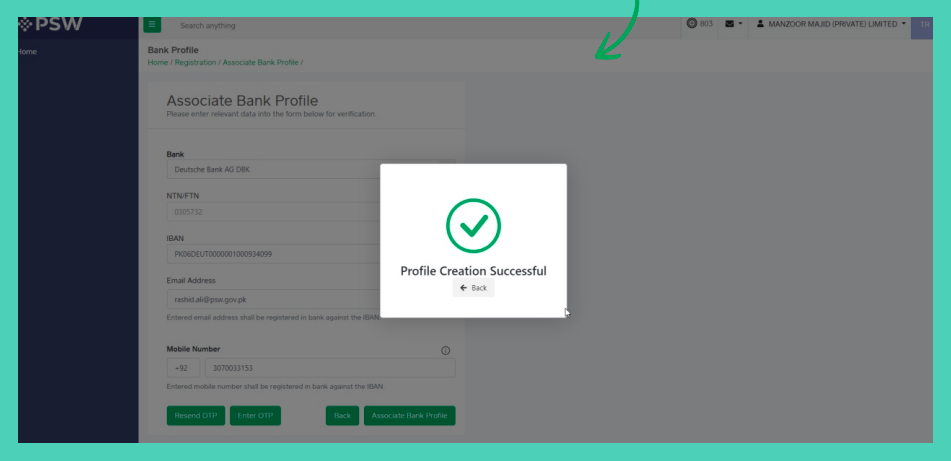 [Speaker Notes: List of Collectorate Codes is also available]
Associate Banking Profile
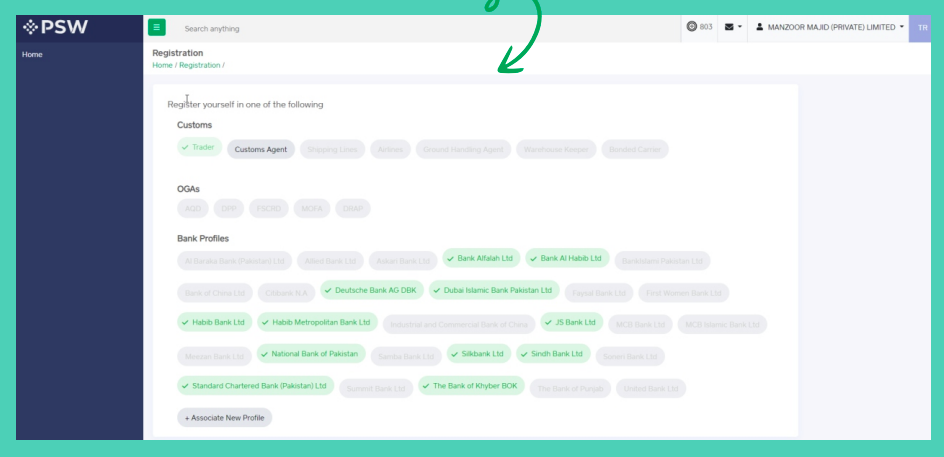 [Speaker Notes: List of Collectorate Codes is also available]
Associate Banking Profile
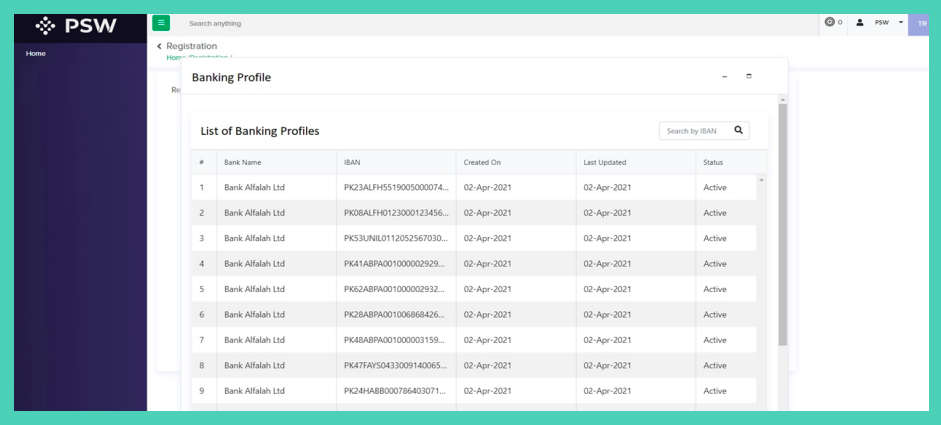 [Speaker Notes: List of Collectorate Codes is also available]
Associate Banking Profile
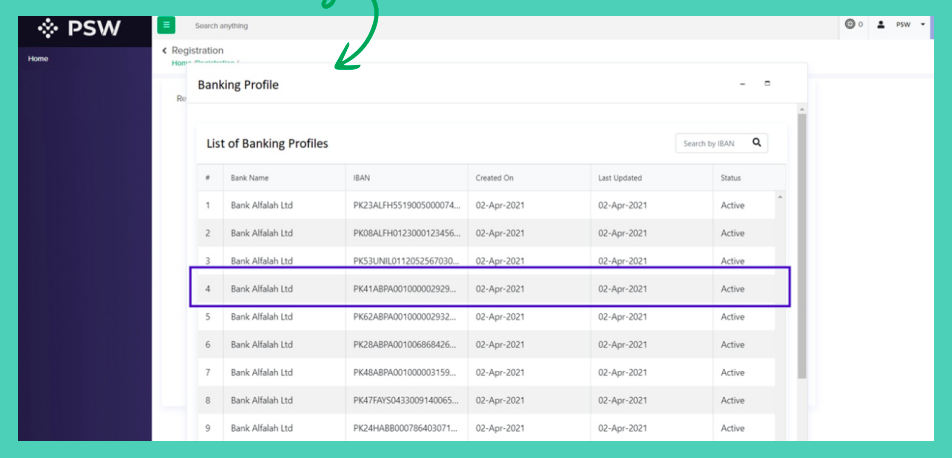 [Speaker Notes: List of Collectorate Codes is also available]
Associate Banking Profile
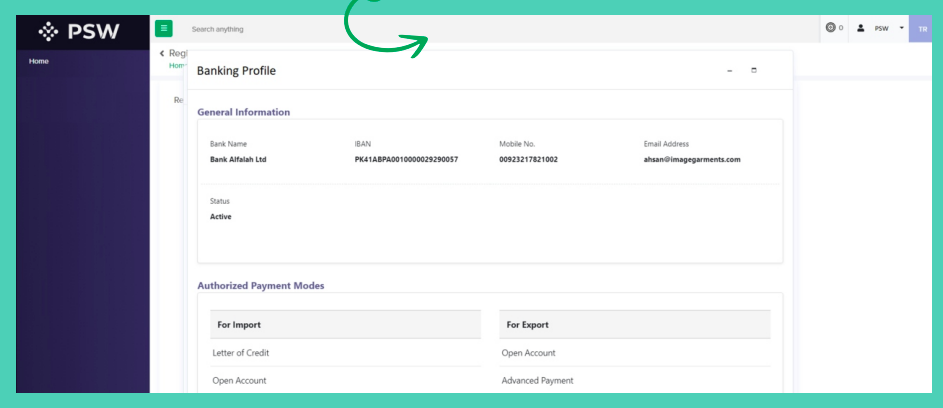 [Speaker Notes: List of Collectorate Codes is also available]
Associate Banking Profile
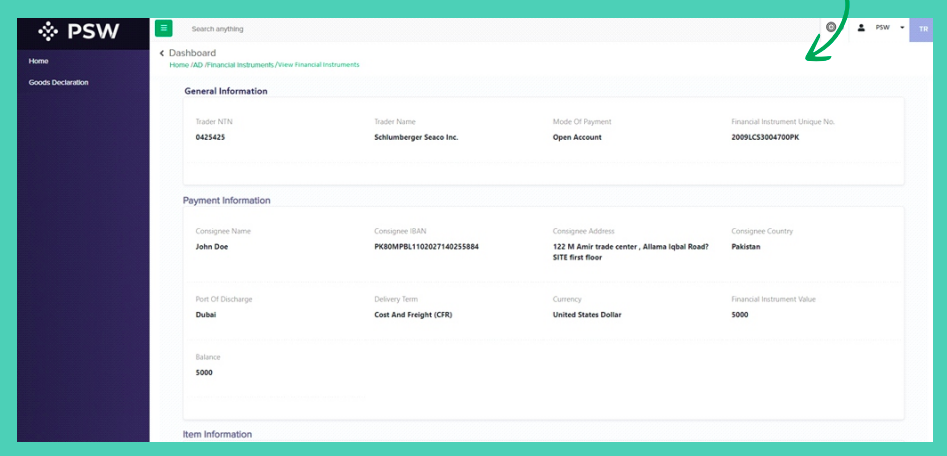 [Speaker Notes: List of Collectorate Codes is also available]
Associate Banking Profile
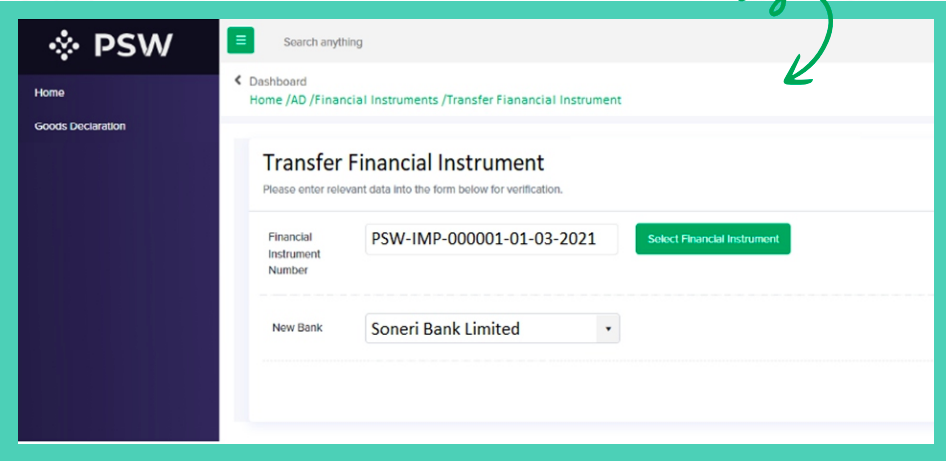 [Speaker Notes: List of Collectorate Codes is also available]
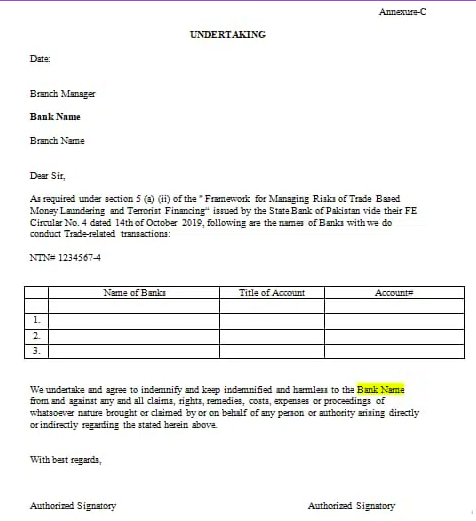 [Speaker Notes: List of Collectorate Codes is also available]
SINGLE DECLARATION (SD) IMPORT
CONSIGNMENT INFORMATION
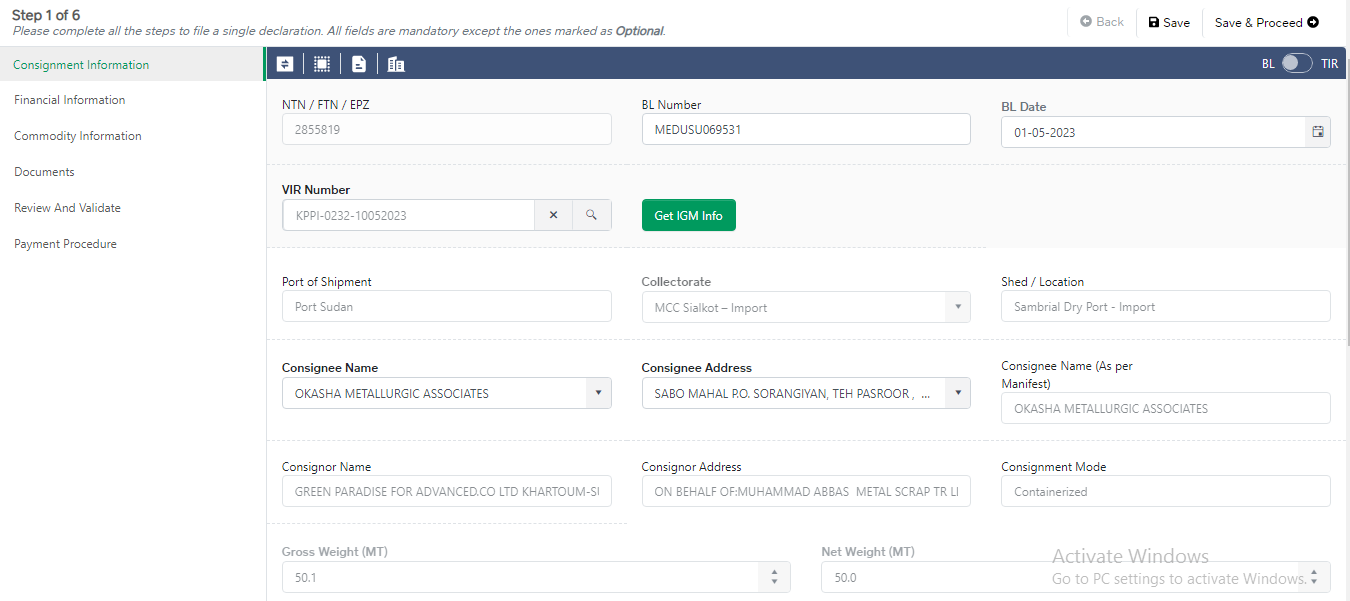 FINANCIAL INFORMATION
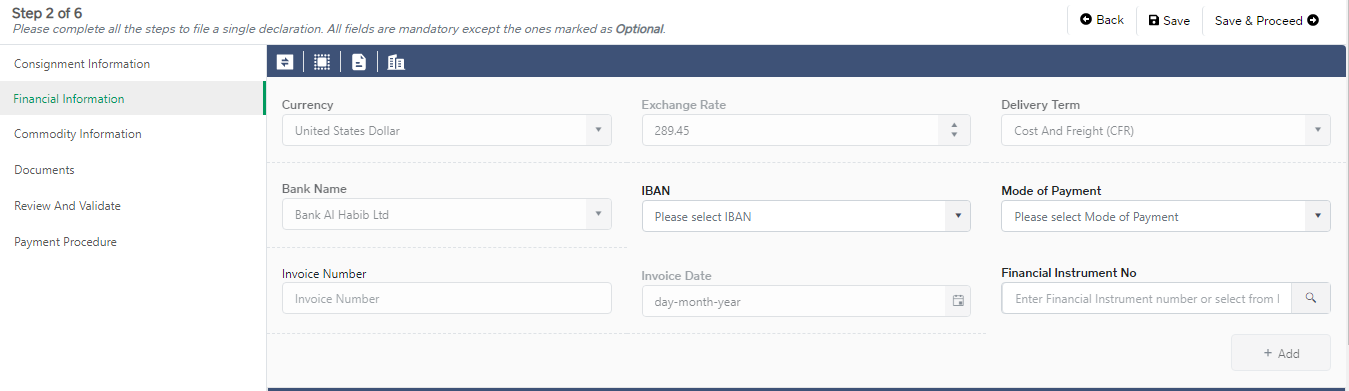 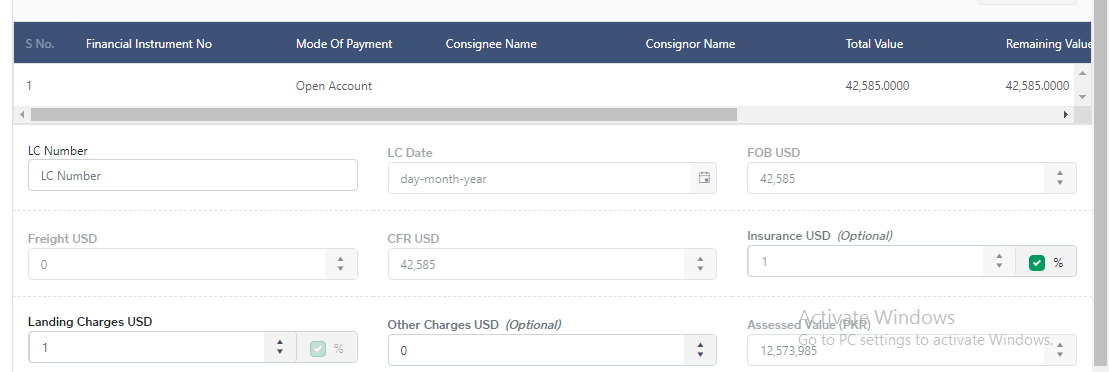 COMMODITY INFORMATION
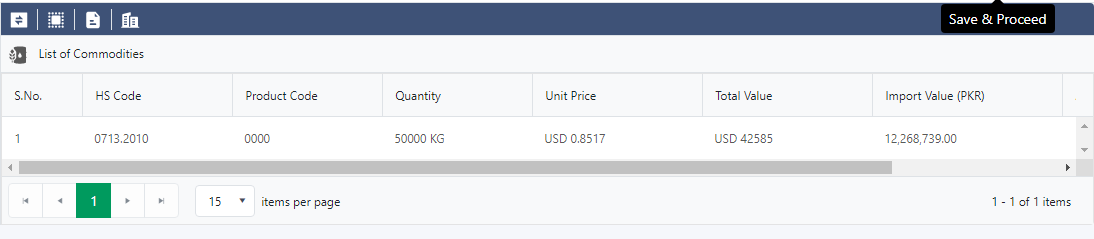 UPLOAD DOCUMENTS
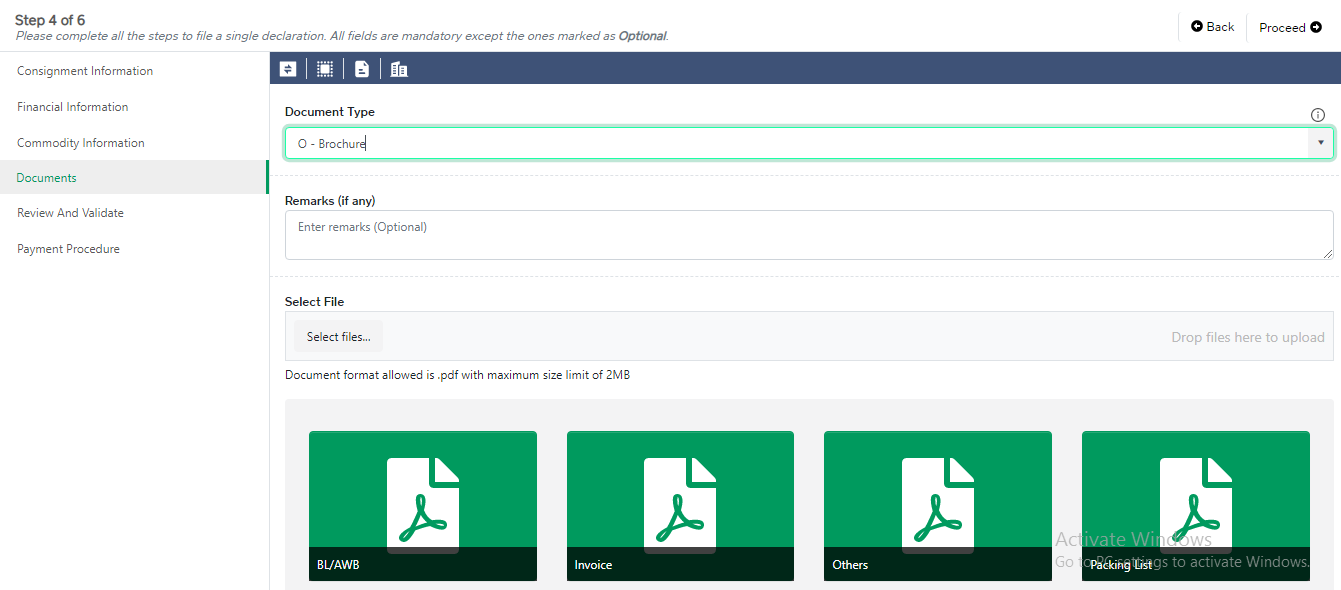 REVIEW AND VALIDATE
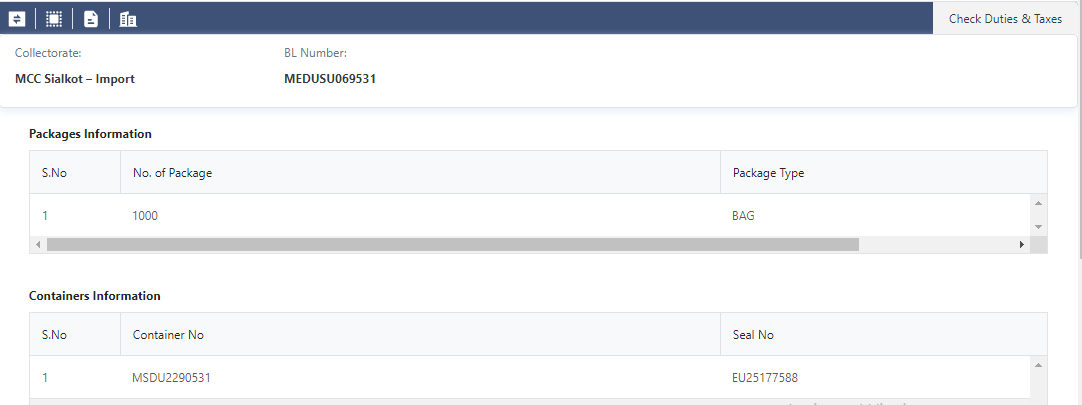 PAYMENT PROCEDURE
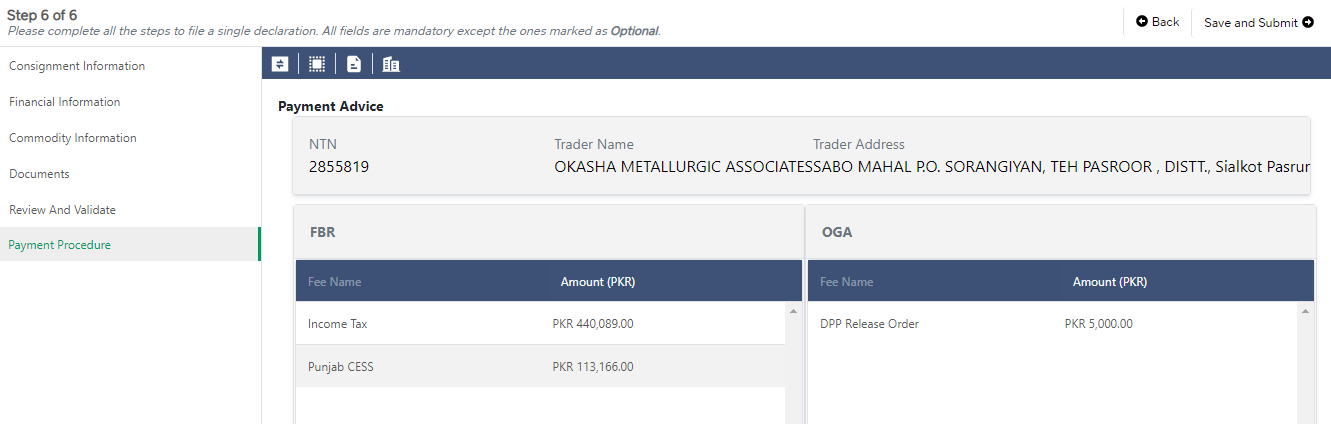 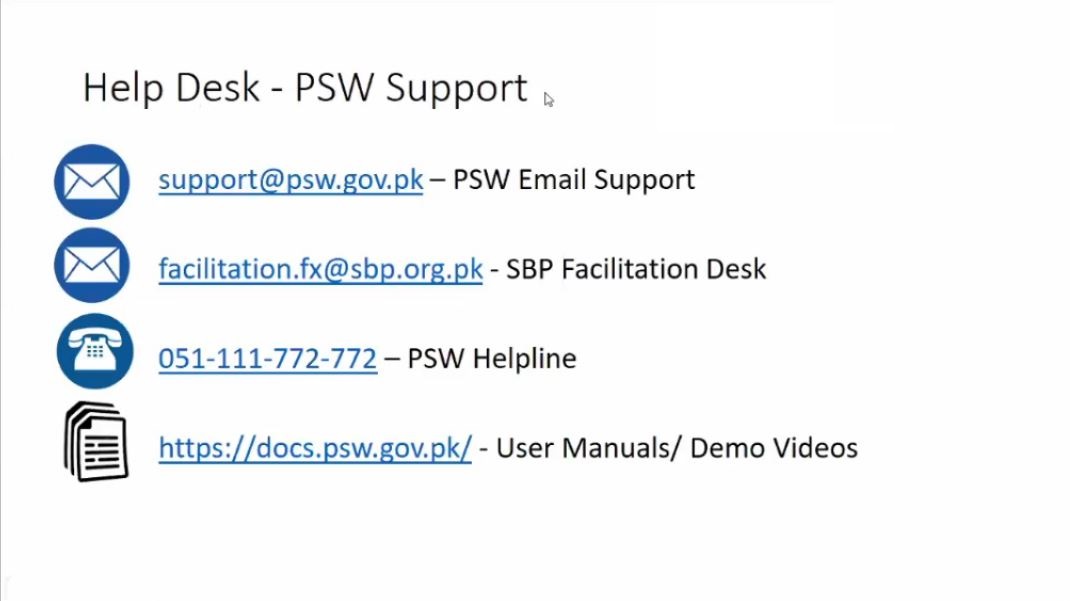 Thanks
Presented By:

Mr. Farrukh Ameen (Manager PRAL)
Farrukh.ameen@pral.com.pk

Mr. Kamran Javed (User Support Officer)
Kamran.javed@pral.com.pk